Figure 1. MRI slices of patient CF and task setup. (A) T2 scans for patient CF. The white areas at the bottom of the ...
Cereb Cortex, Volume 19, Issue 2, February 2009, Pages 383–387, https://doi.org/10.1093/cercor/bhn088
The content of this slide may be subject to copyright: please see the slide notes for details.
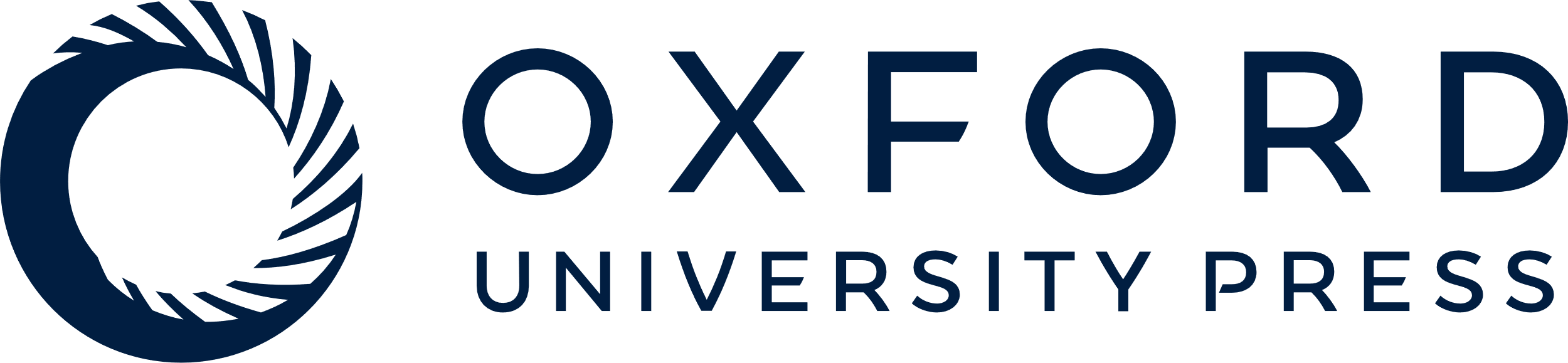 [Speaker Notes: Figure 1. MRI slices of patient CF and task setup. (A) T2 scans for patient CF. The white areas at the bottom of the scans show asymmetrical damage mostly in the right hemisphere in the posterior parietal lobes (area 7 labeled in black). There is also some slight damage in the left premotor cortex. IPS = intraparietal sulcus, PcS = postcentral sulcus. (B) Task setup. Each trial began with the presentation of a central fixation cross. After 2 s, 6 of 10 target locations were presented in different colors on either side of the fixation spot (labeled positions 1–6 as shown in the last panel—these did not appear on the screen during the task). Within each target location, the figure 8 was displayed. After another 2 s, the central fixation cross changed into an arrow indicating the direction of the saccade. Subjects were instructed to always make saccades to the middle circle location (either position 2 or 5). In this case, the arrow indicated to the subjects to make a saccade to the right (position 5). Subjects were instructed to make a saccade as soon as they saw the arrow. After 150 ms, a letter was briefly presented at one of the 3 colored locations (gray ovals) in the direction of the arrow, either an E or ∃, whereas all other locations changed to figures “2” or “5”. In this case, the letter was presented at the saccade goal. After another 250 ms, all locations changed back into a figure “8.” After the saccade, subjects were required to report whether the letter was an E or an inverted E by a forced-choice button press.


Unless provided in the caption above, the following copyright applies to the content of this slide: © The Author 2008. Published by Oxford University Press. All rights reserved. For permissions, please e-mail: journals.permissions@oxfordjournals.org]